ExamSoft Assessment Options
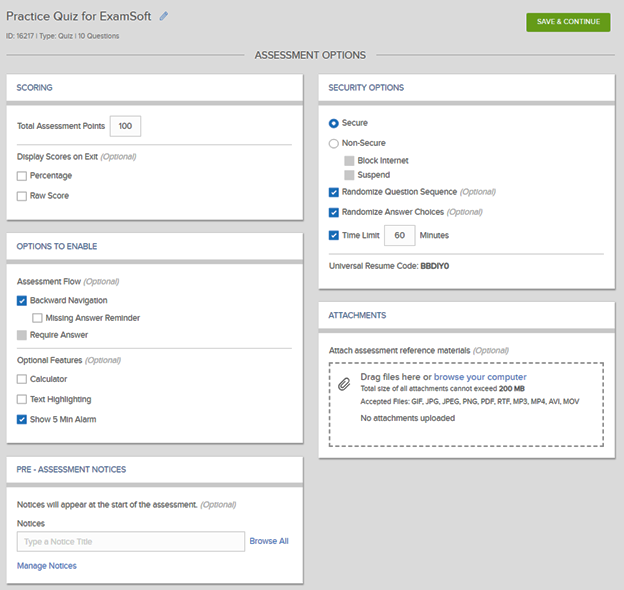 Option 1 - Scoring
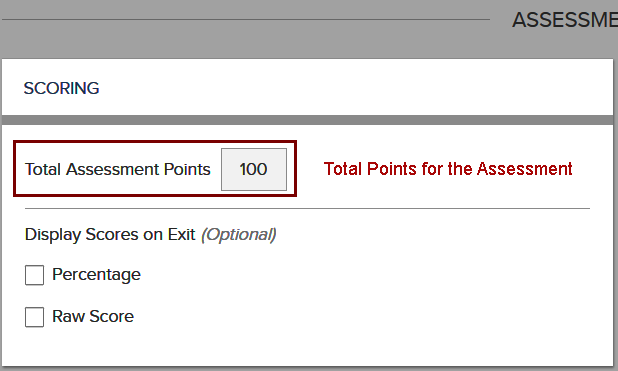 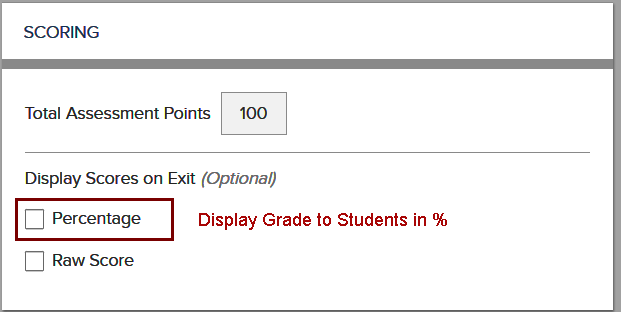 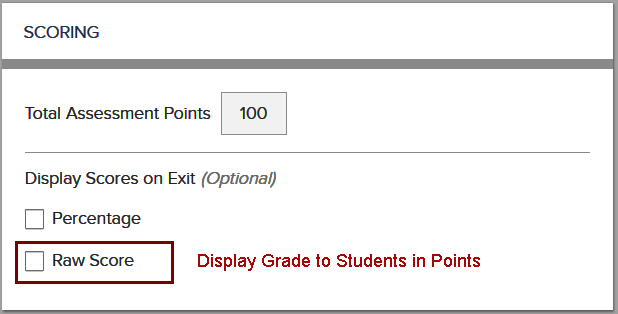 NOTE: Display Scores on Exit is an option. If neither Percentage and or Raw Score is chosen, 
the students will not see any results.
Option 2 - Exam Options
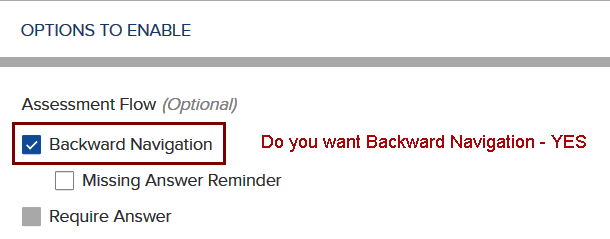 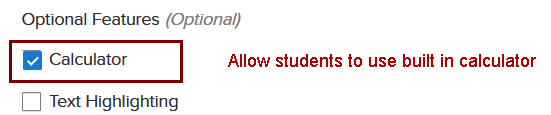 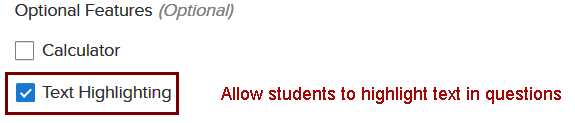 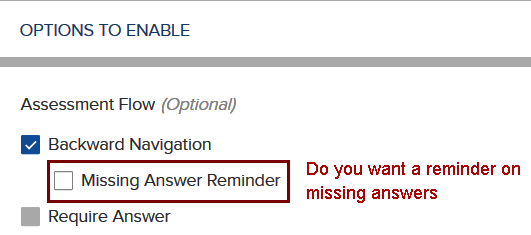 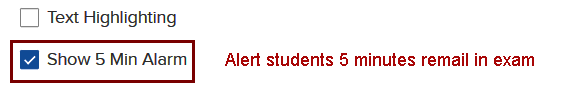 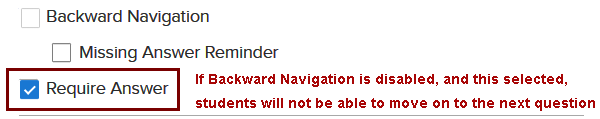 Option 3 - Pre-Assessment Notices
This notice content will be seen by students and agreed to before the exam will be visible to them. 

Here you can display:

Academic Integrity Notification
Exam instructions
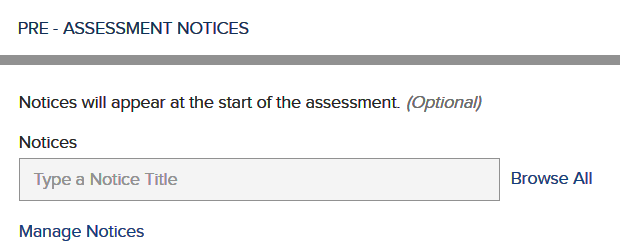 Option 4 - Security Options A
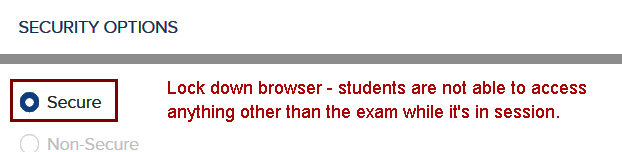 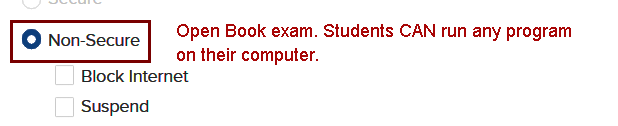 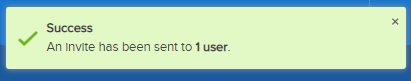 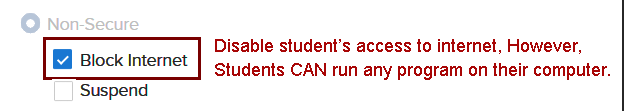 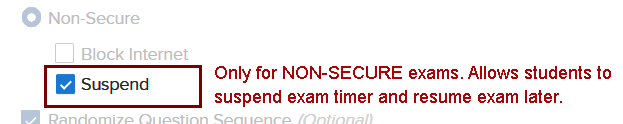 Option 4 - Security Options B
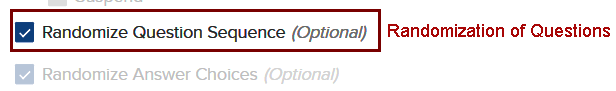 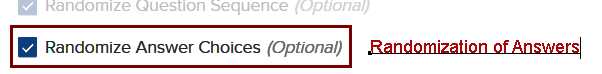 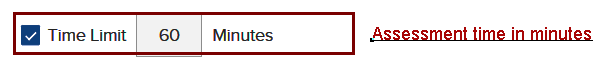 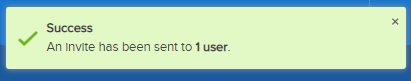 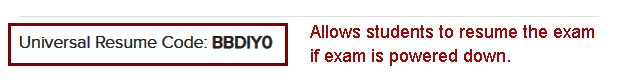 Note: Universal Resume Code is NOT to be released unless an event occurs, such as a fire drill.
Post Assessment Settings
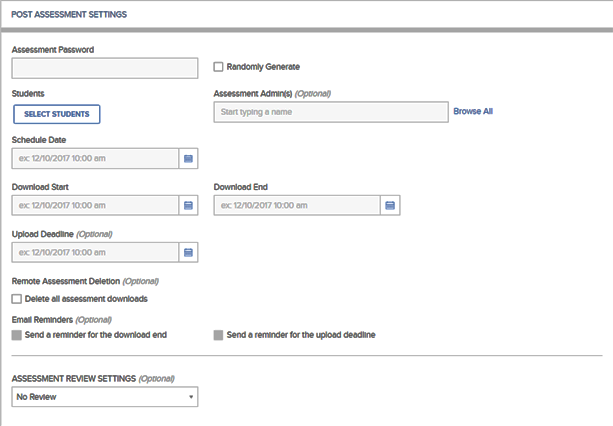 Settings 1 – Assessment Password
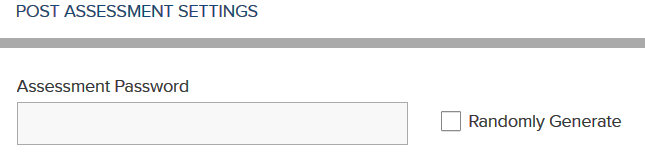 You may randomly generate a password for your course or you may create a password yourself. 

To create a password you must:

6 to 60 alphanumeric characters
At least 1 – letter
At least – number

NOTE: Password is case sensitive
Settings 2 – Download/Upload Exam
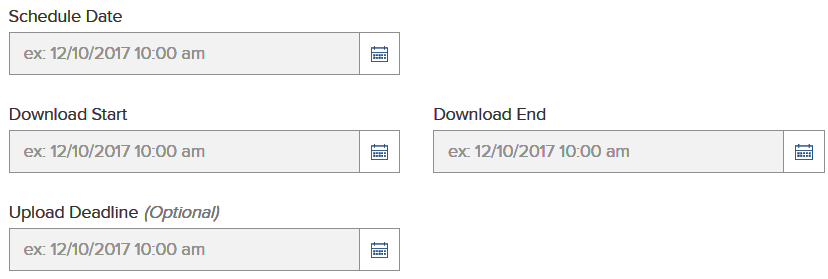 A
B
C
D
A - Schedule Date – When you plan to open your exam to students (date of exam)
B - Download Start – When you want the students to start downloading the exam.
      NOTE: Recommendation 24-48 hours prior to exam opening, if the student will be using 
                    their own computer..
C - Download End – When you want to stop the ability to download exam
D – Upload Deadline - When the student must upload the exam

NOTE:  If deadline passes the student will not be able to upload exam without 
             changing the date and time
Settings 3 – Remote Deletion
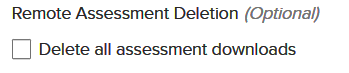 Time and date of which a downloaded assessment will be removed from student’s computer

NOTE: Remote Deletion must occur after the Scheduled Date,      	    Download End, and Upload Deadline
Settings 4 – Email Reminders
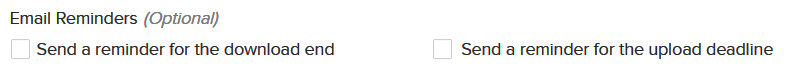 A
B
A – Email alert to students that the ability to Download is ending
B – Email alert to students that the ability to Upload is ending
Settings 5 – Review Settings
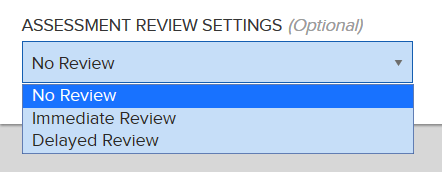 Immediate Review (Assessment Review Password is Required):
Generate a review password – 4 word password 
Time Limit – dictates how long students can spend on a review
Incorrect Answers and Rational are options as well
Delayed Review (Assessment Review Password is Required):
Review Start Time and End Date (Must be after Download End Date and Upload End Time)
Time Limit – dictates how long students can spend on a review
Incorrect Answers and Rational are options as well

Note: Students must have internet connection to review